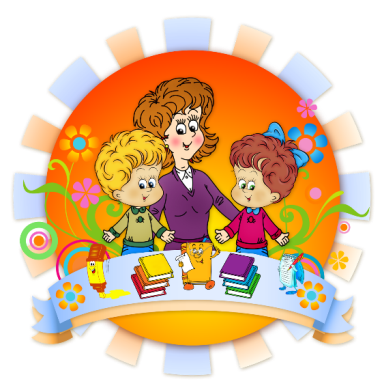 Использование  мнемотехники при  заучивании потешек  и стихотворений с детьми дошкольного возраста
МКДОУ «Тогучинский детский сад №6»
Подготовила
Учитель-логопед
Трушина М.Л.
Цель:
учить детей запоминанию и воспроизведению поэтических произведений с помощью мнемотехники.
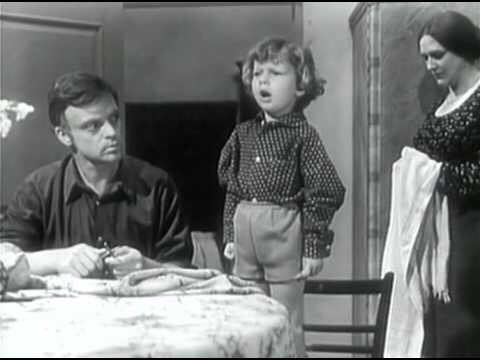 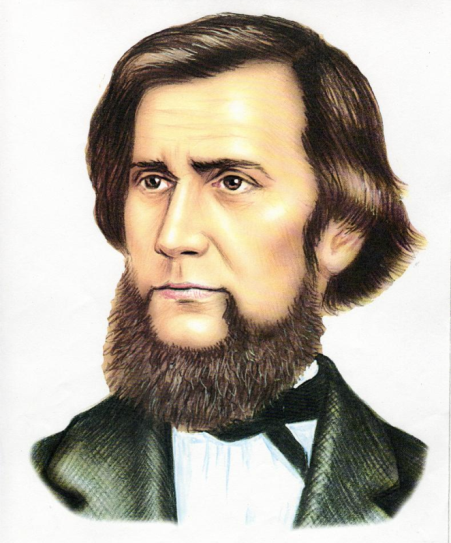 Ушинский К.Д
«Учите ребёнка каким-нибудь неизвестным ему пяти словам - он будет долго и напрасно мучиться, но свяжите двадцать таких слов с картинками, и он их усвоит на лету»
Проблемы
Маленький словарный запас;
 Бедная речь, состоящая из простых предложений;
 Дети затрудняются строить монологи и вести диалоги.
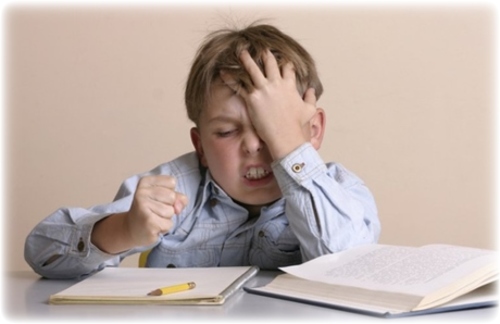 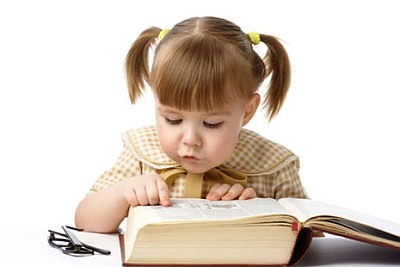 Задачи обучения:
Развивать основные психические процессы – память, внимание, образное мышление;

 Развивать связную речь;
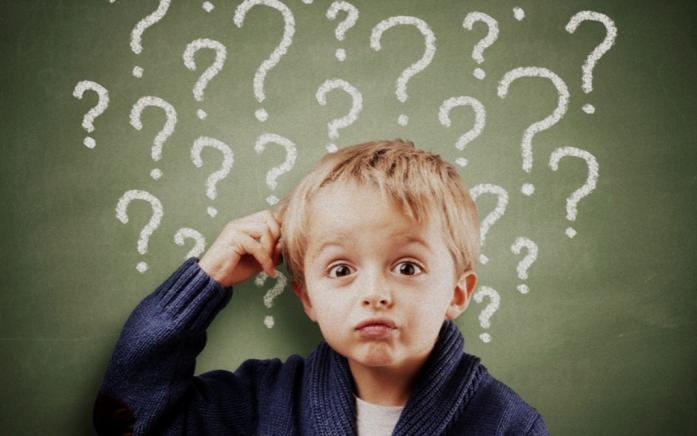 Мнемотехника

(в переводе с греческого – искусство запоминания)

 – это система различных приемов, облегчающих запоминание и увеличивающих объем памяти, путем образования дополнительных ассоциаций.
Структура мнемотехники
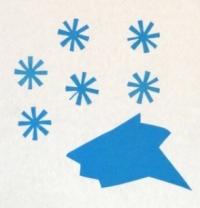 мнемоквадрат
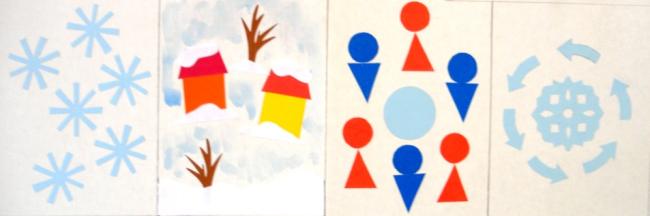 мнемодорожка
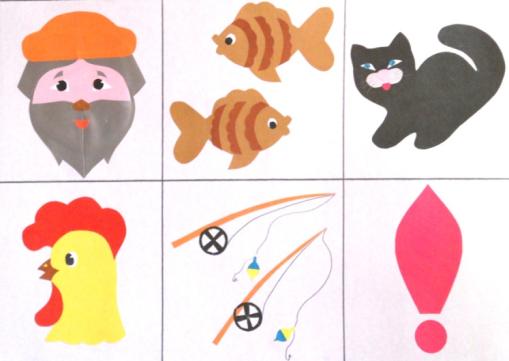 мнемотаблица
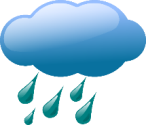 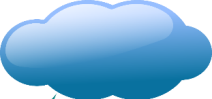 Младший возраст
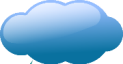 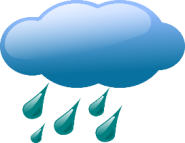 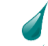 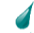 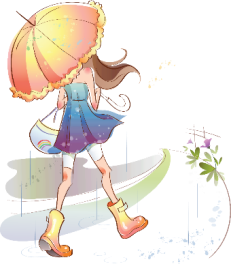 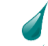 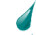 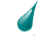 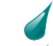 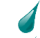 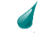 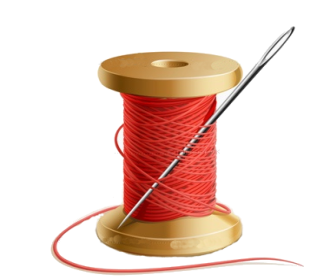 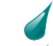 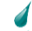 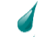 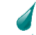 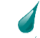 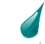 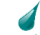 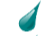 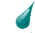 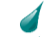 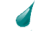 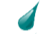 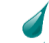 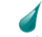 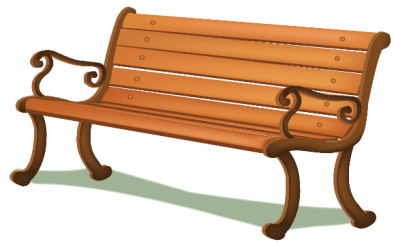 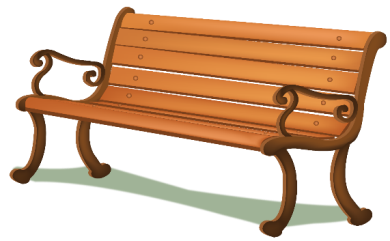 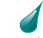 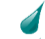 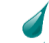 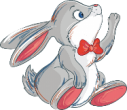 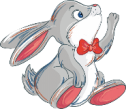 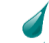 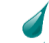 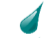 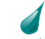 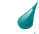 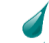 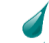 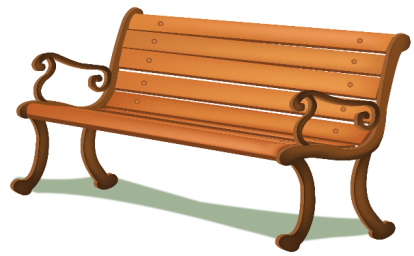 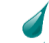 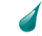 Средний возраст
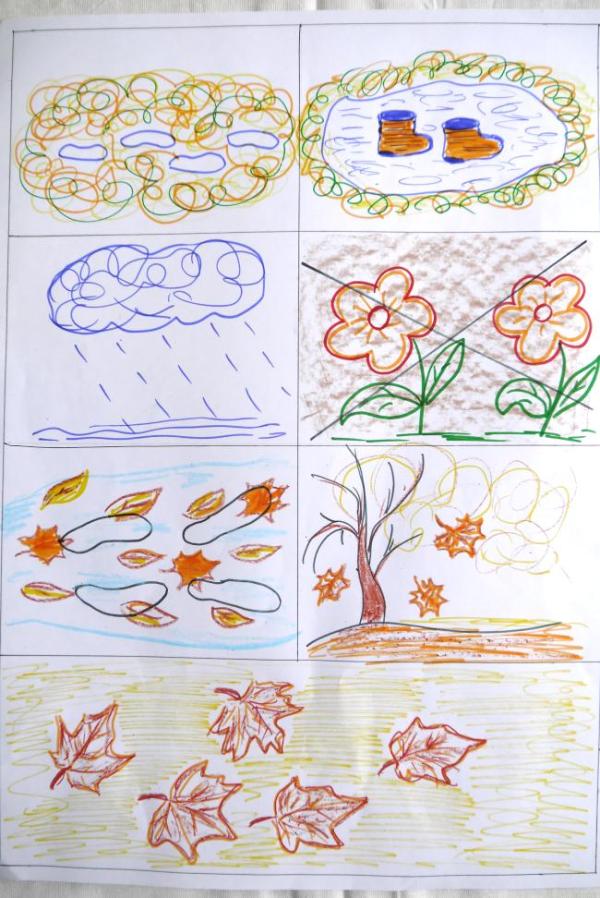 «Ходит осень по дороже,
Замочила в лужах ножки.
Льют дожди и нет просвета
Затерялось где то лето.

Ходит осень, бродит осень.
Ветер с клена листья сбросил
Под ногами коврик новый
Желто-розовый кленовый!»
Старший возраст
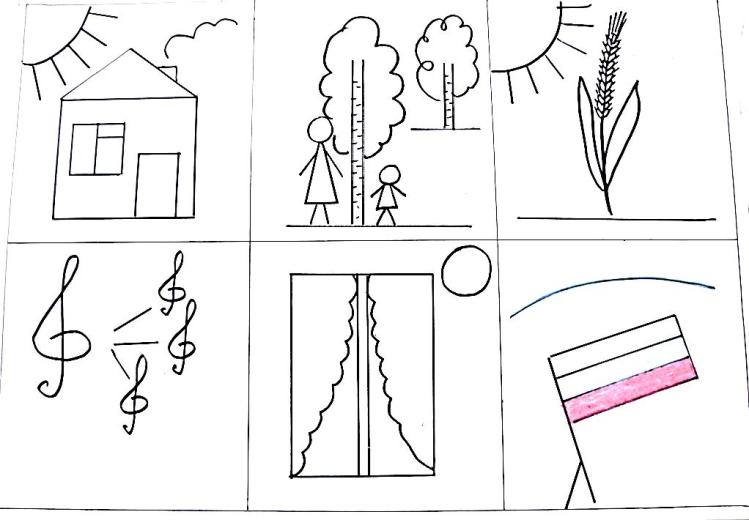 Что мы Родиной зовём?Дом, где мы с тобой живём,И берёзки, вдоль которыхРядом с мамой мы идём.Что мы Родиной зовём?Поле с тонким колоском,Наши праздники и песни,Тёплый вечер за окном.Что мы Родиной зовём?Всё, что в сердце бережём,И под небом синим-синимФлаг России над Кремлём.
Этапы работы:
Чтение стихотворения
 Чтение с опорой на мнемотаблицу
 Вопросы по содержанию
 Разбор сложных слов
 Чтение отдельных строк, с повторением ребенком
 Рассказ стихотворения ребенком с опорой на мнемотаблицу
ПРАКТИЧЕСКАЯ ЧАСТЬ
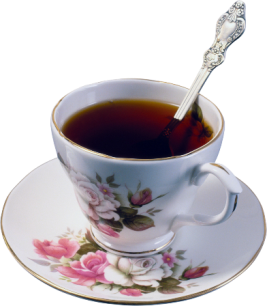 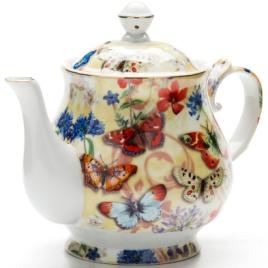 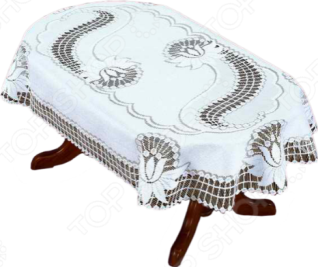 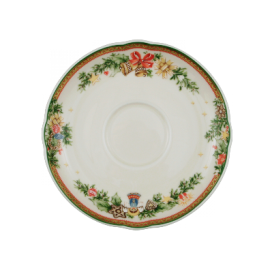 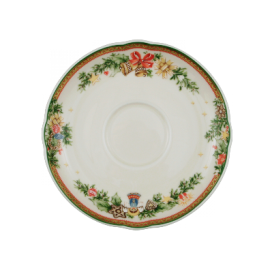 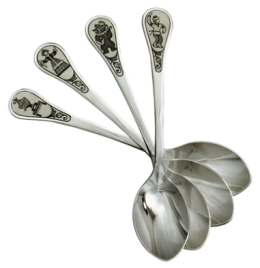 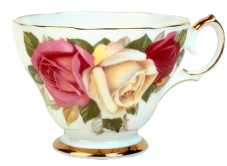 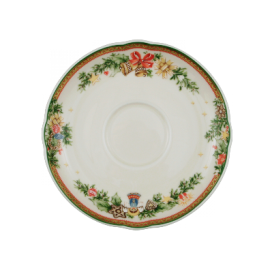 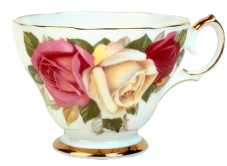 Чтобы чаю нам попить,
Нужно скатерть постелить,
Чайник, ложки, блюдца взять,
Чашки чистые достать.
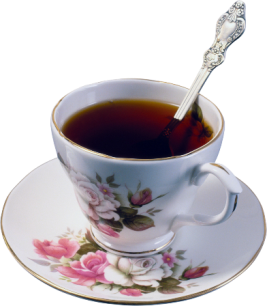 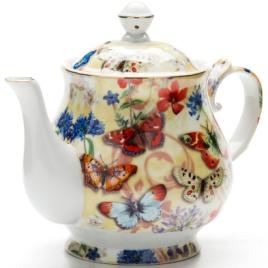 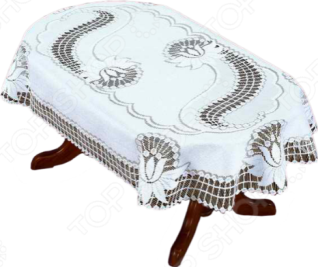 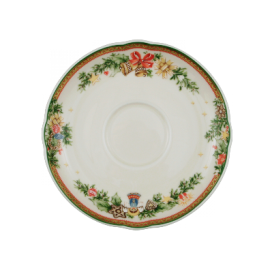 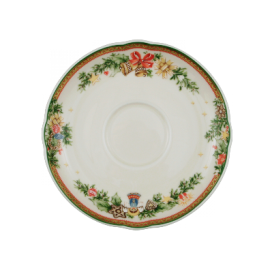 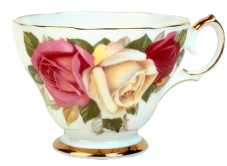 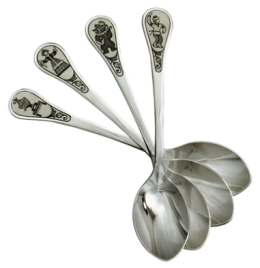 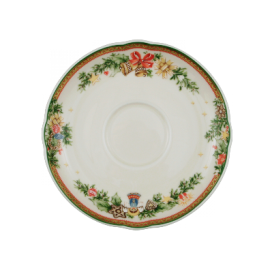 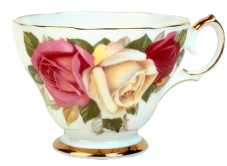 Вывод:
Использование мнемотехники повышает эффективность заучивания стихов:
значительно сокращается время заучивания;
увеличивается длительность запоминания стихов;
развивается ассоциативное мышление, способность к замещению;
активизируется речь;
появляется интерес к заучиванию поэтических произведений;
дети преодолевают робость, застенчивость, учатся свободно держаться перед аудиторией.
Благодарю за внимание!
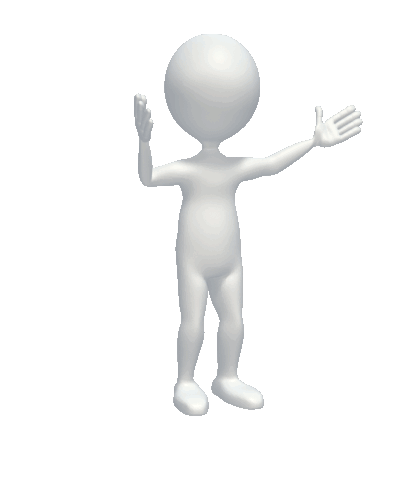